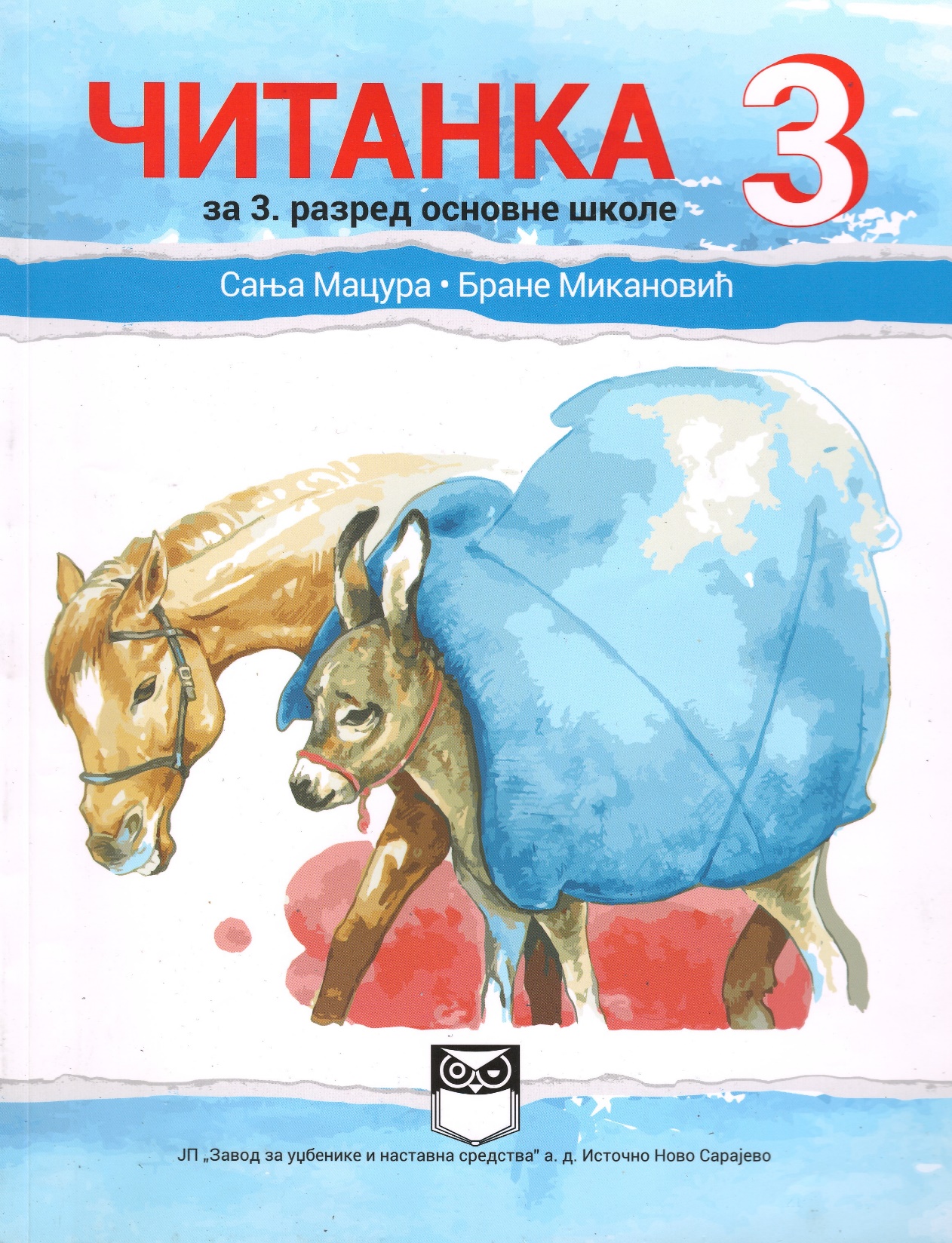 СРПСКИ ЈЕЗИК
’’Сретно вам прољеће’’

Писац: Станко Ракита
Рођен је у Грбавици код Шипова. 
Основну школу је завршио у Грбавици, а Учитељску у Бањaлуци. Радио је као учитељ у околини, а касније и у Бањалуци. Његове приче и пјесме су штампане у нашим читанкама и часописима.
Добитник је бројних награда и признања.
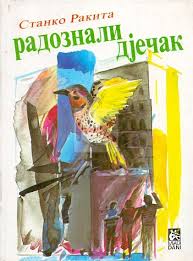 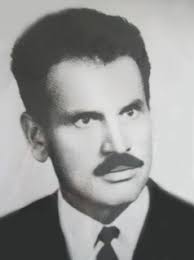 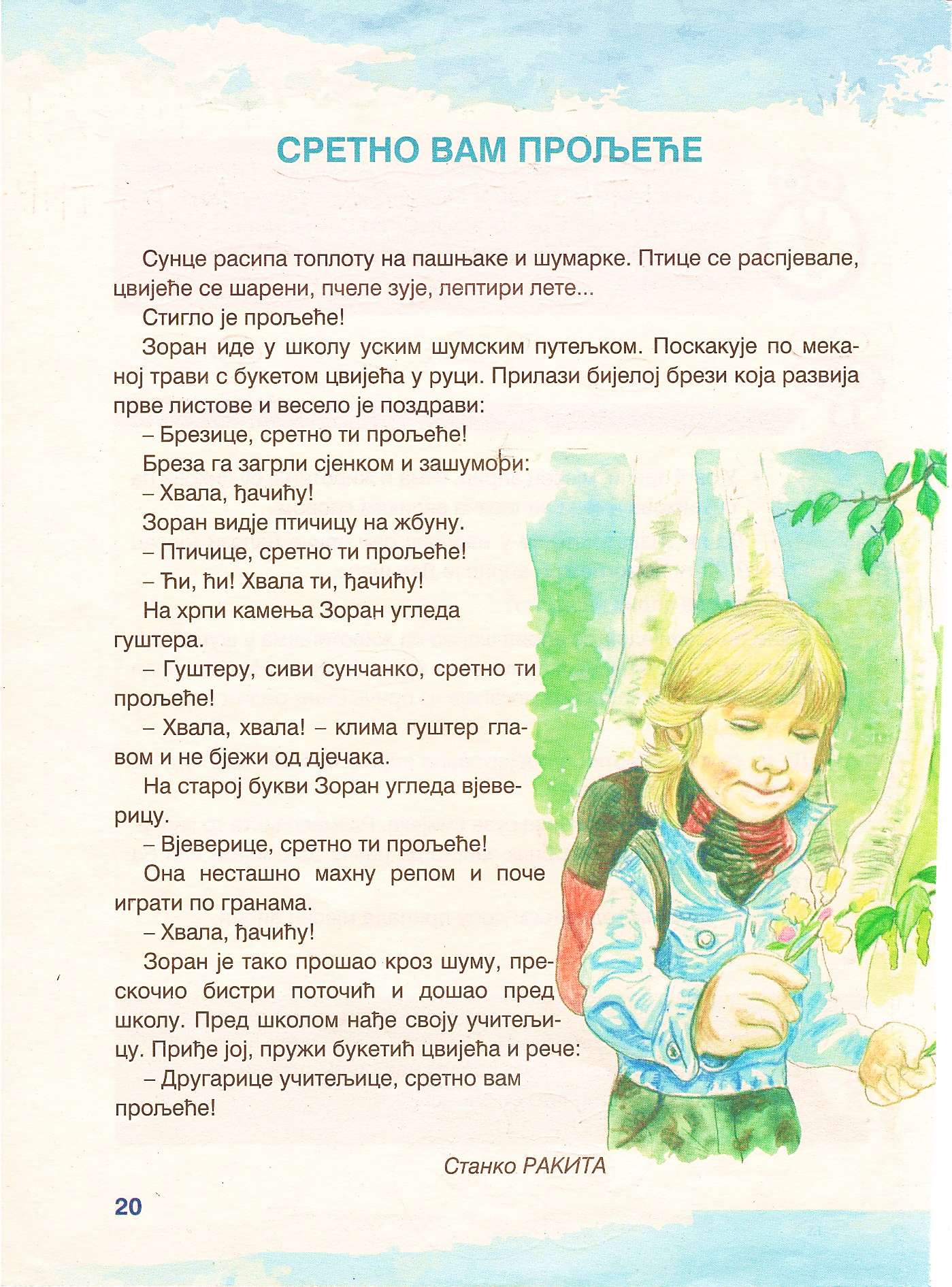 О чему се говори у овој причи?
2.Ко је главни лик у причи?
3. Гдје се дешава радња ове приче?
???
4. Кога је Зоран прво поздравио?
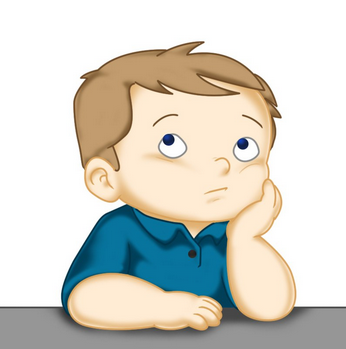 5. Настави именовати редом кога је даље Зоран поздрављао?
6. Како се зове редослијед догађаја у тексту?
7. Који ликови су споредни у овој причи?
8. Али, неко ипак има посебно мјесто у Зорановом поздрављању прољећа! Који је то лик?
???
9. Прољеће је посебно годишње доба, када се природа буди. Покушајте пронаћи у тексту, како су те промјене приказане у овој причи?!
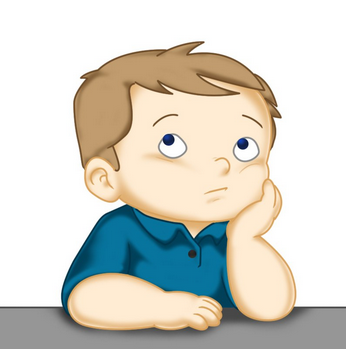 10. А како замишљате дјечака Зорана?  Које особине је он показао својим понашањем?
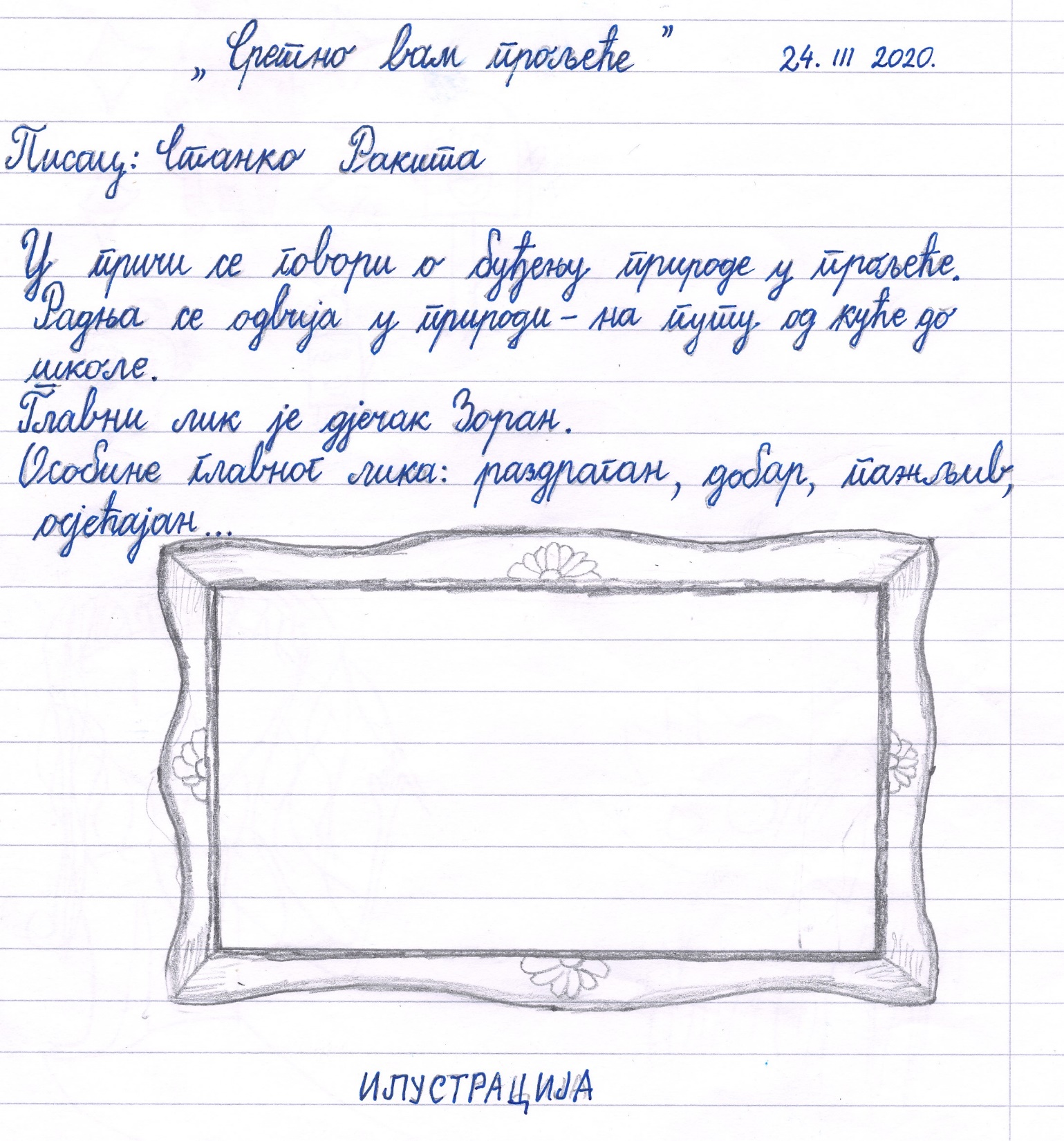 ЗАПИС У СВЕСЦИ:
УПУТСТВА ЗА САМОСТАЛАН РАД:
1-Причу најприје увјежбајте читати изражајно. 
2-Такође, исти текст, написан латиницом, можете вјежбати и у уџбенику „Учим латиницу“ - 29.стр. 
3-Истраживачки задатак!              
Из текста препишите све ријечи које означавају имена људи, биљака и животиња. Има и један предмет. 
људи ________________________         (4 ријечи) 
биљке _______________________        (5 ријечи)
животиње____________________        (6 ријечи)
предмети _________________                 (1 ријеч)